TESTING SERVICES

Faculty Test Upload Instructions
Revised April 30, 2022
[Speaker Notes: Title Slide]
INTEGRATION FOR TESTING

To get started, the Testing Services system integration needs to be activated within your course.

For Humber faculty, this means you need to add the integration through the Content Market in Blackboard. Continue to the next slide.

For Guelph-Humber faculty, the integration is automatically listed on the top menu, noted as Testing Services so no action is required. Continue to slide 6.
[Speaker Notes: Section Start Slide]
Step 1

Login to Blackboard at learn.humber.ca and click on Courses on the left-hand menu.
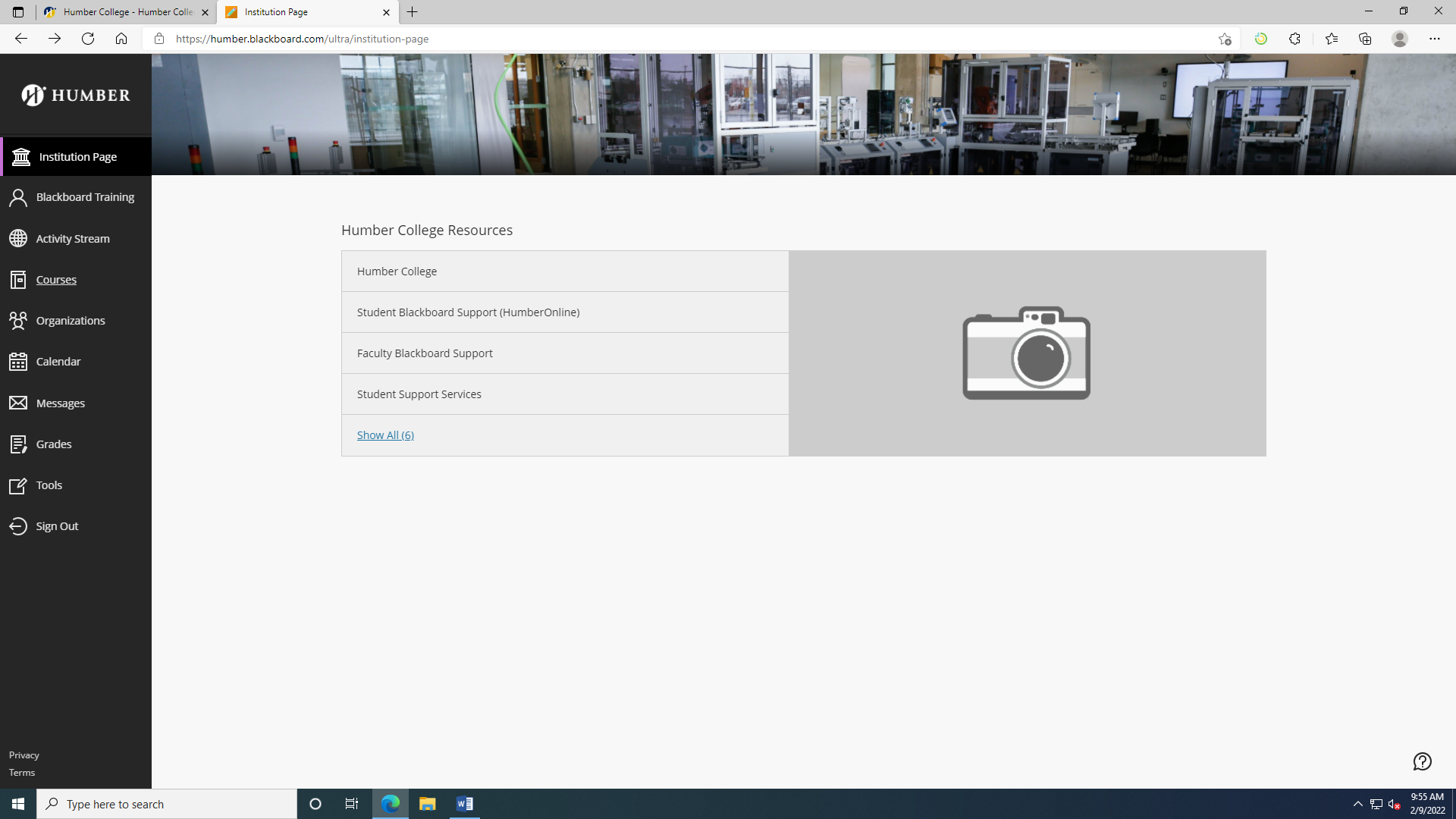 [Speaker Notes: Content Slide]
Step 2

In Course Content, choose the + and then choose Content Market.
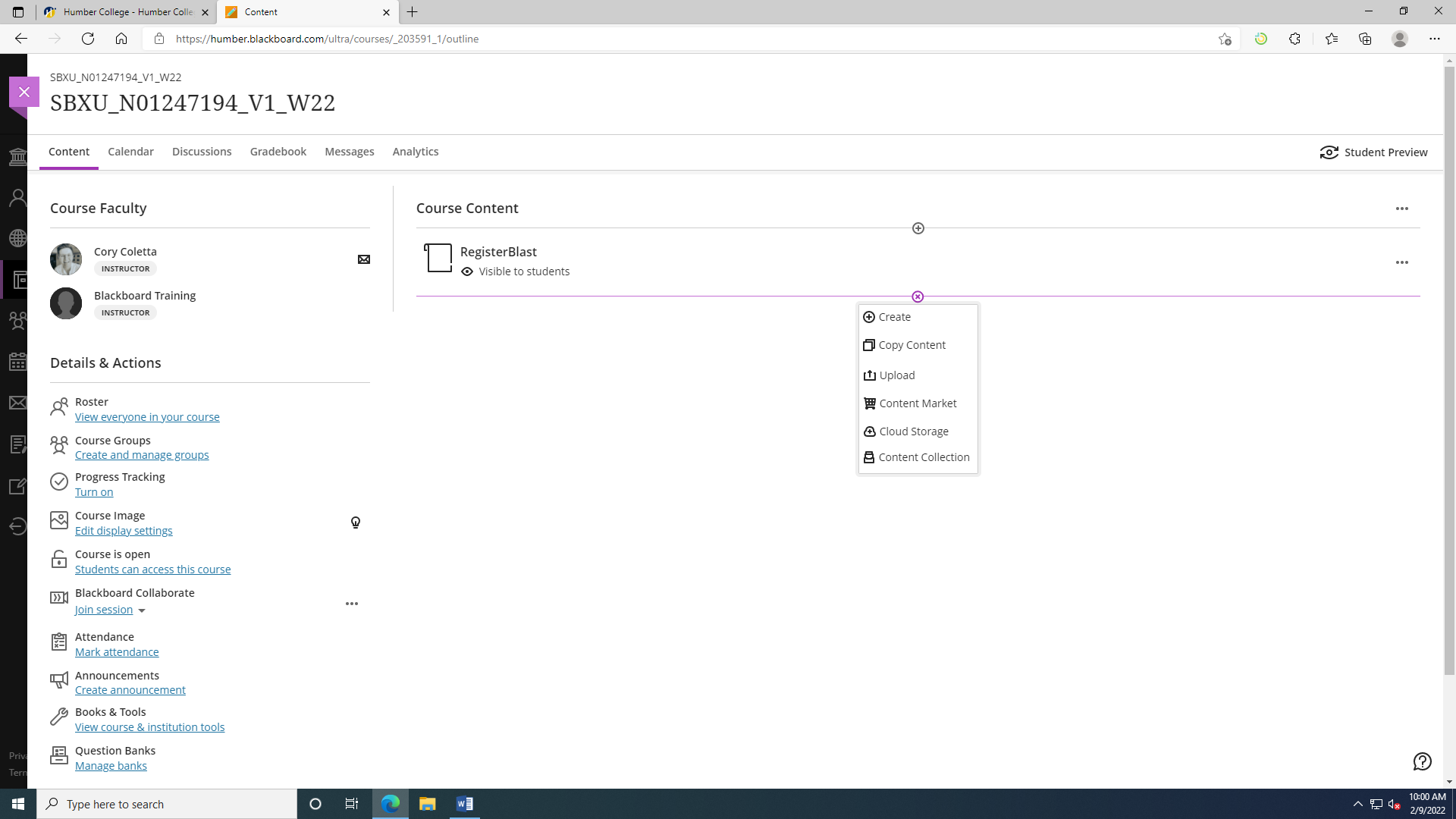 [Speaker Notes: Content Slide]
Step 3

In the Content Market, search for Testing Services – North and click on it to integrate into your course. Repeat this step and choose Testing Services – Lakeshore the second time. Every course requires both integrations.
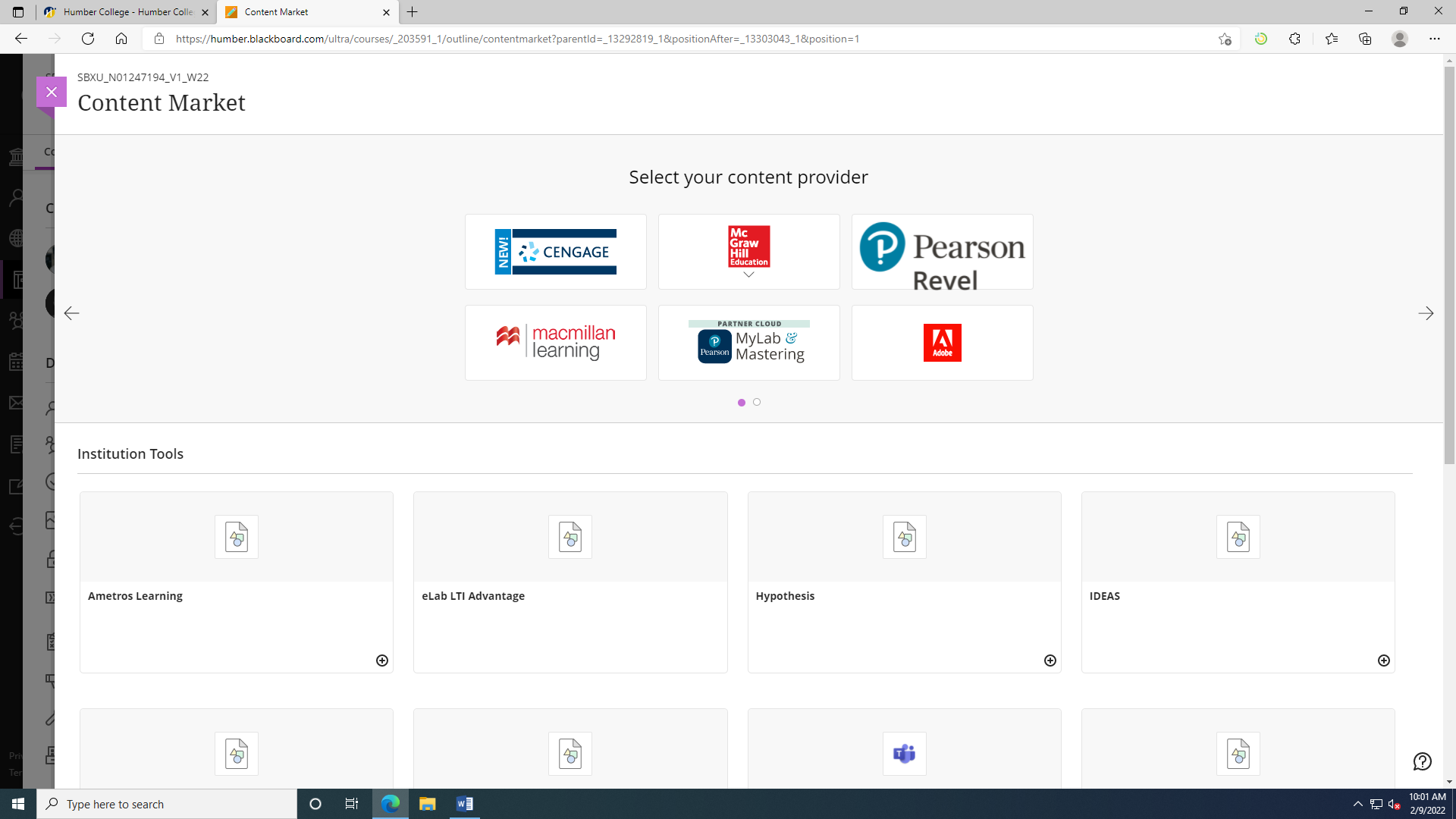 [Speaker Notes: Content Slide]
SUBMITTING A TEST

You can now launch the test submission portal through your course’s homepage.

For Humber courses, this means clicking on Testing Services – Lakeshore first in Course Content. Once the window is loaded, you can simply close it. Next, click on Testing Services – North and complete the submission.

For Guelph-Humber courses, this means clicking on Testing Services on the top menu.
[Speaker Notes: Section Start Slide]
Step 1

After launching the Testing Services – North portal, you will begin to submit your test. Within the Submissions tab at the top, choose the + to begin.
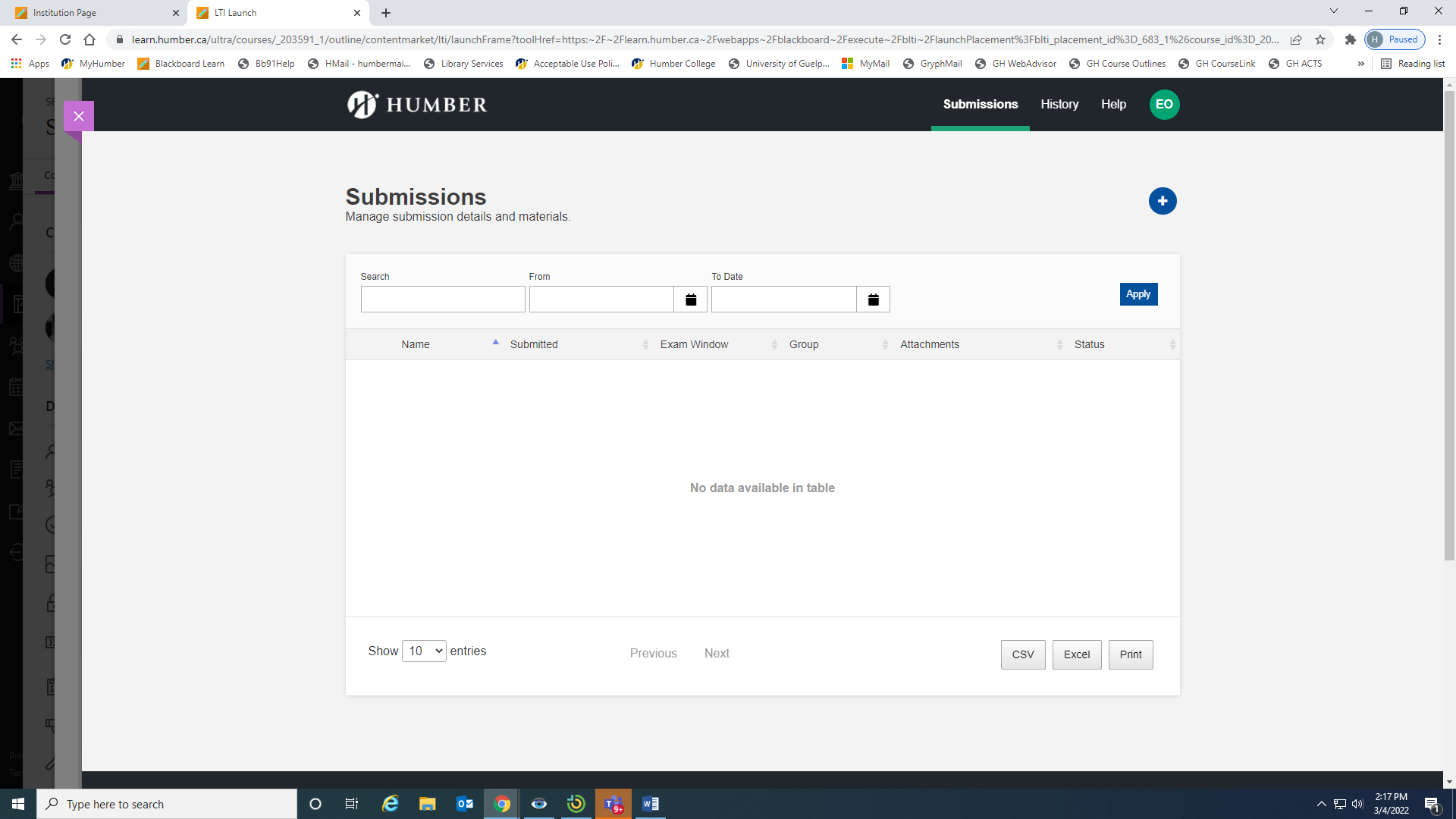 [Speaker Notes: Content Slide]
Step 2

Complete the submission form and click Submit at the bottom of the screen to upload the test to Testing Services and make it available for booking for your learners.
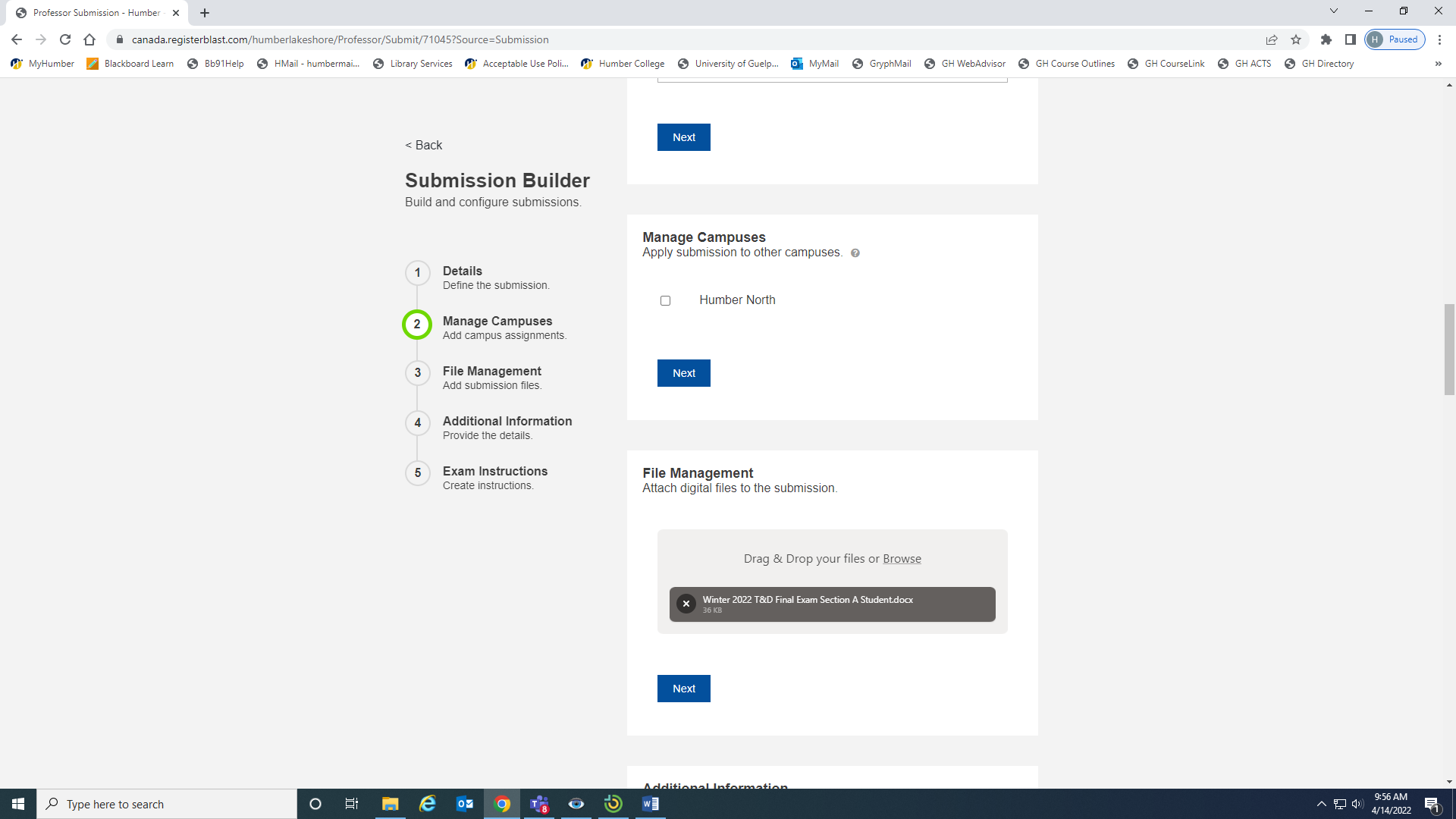 [Speaker Notes: Content Slide]
YOU’RE DONE

Once you have submitted your test to Testing Services, your learners are able to write within the Test Centres.

Thank you!
[Speaker Notes: Section Start Slide]